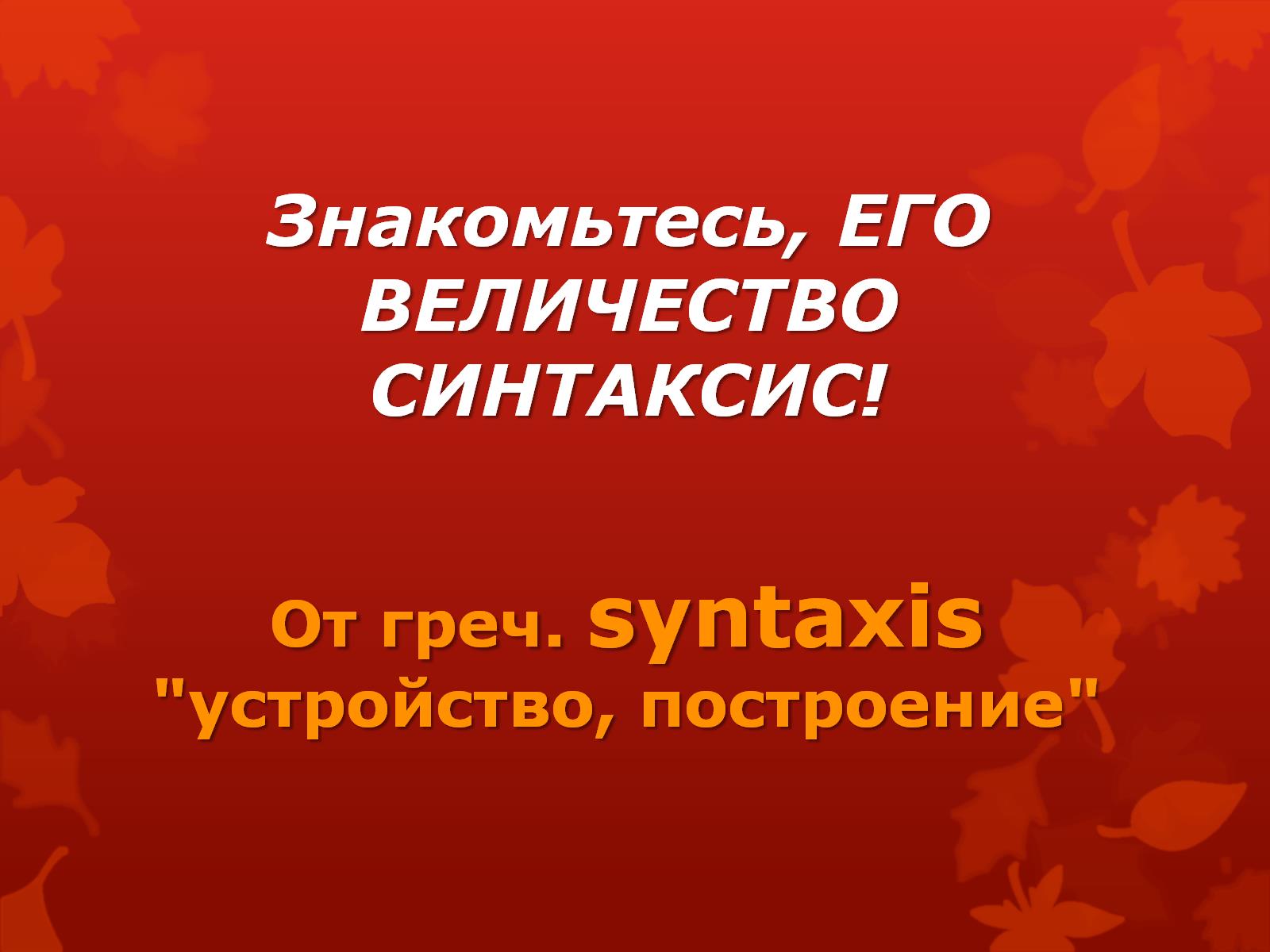 Знакомьтесь, ЕГО ВЕЛИЧЕСТВО СИНТАКСИС!
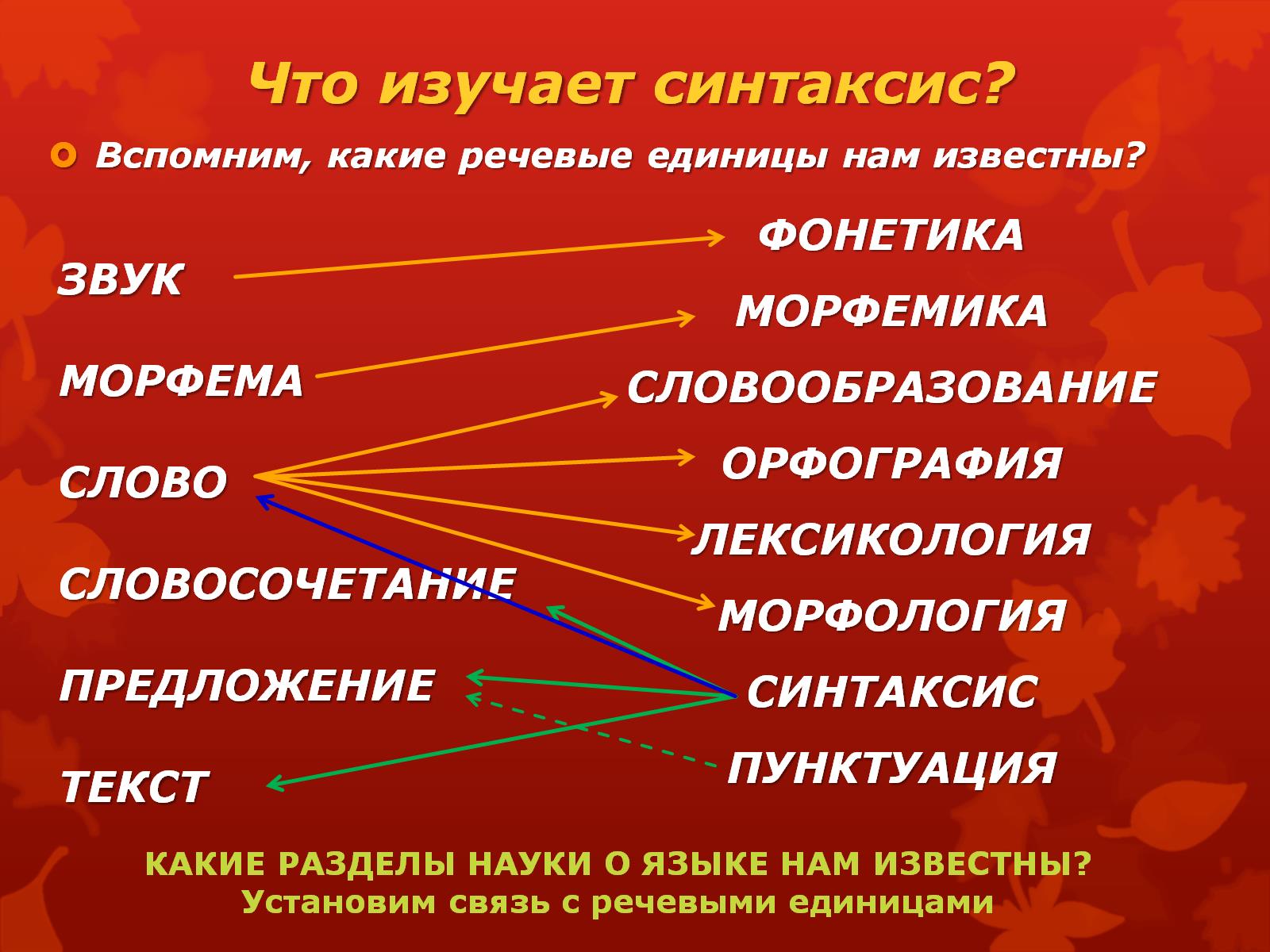 Что изучает синтаксис?
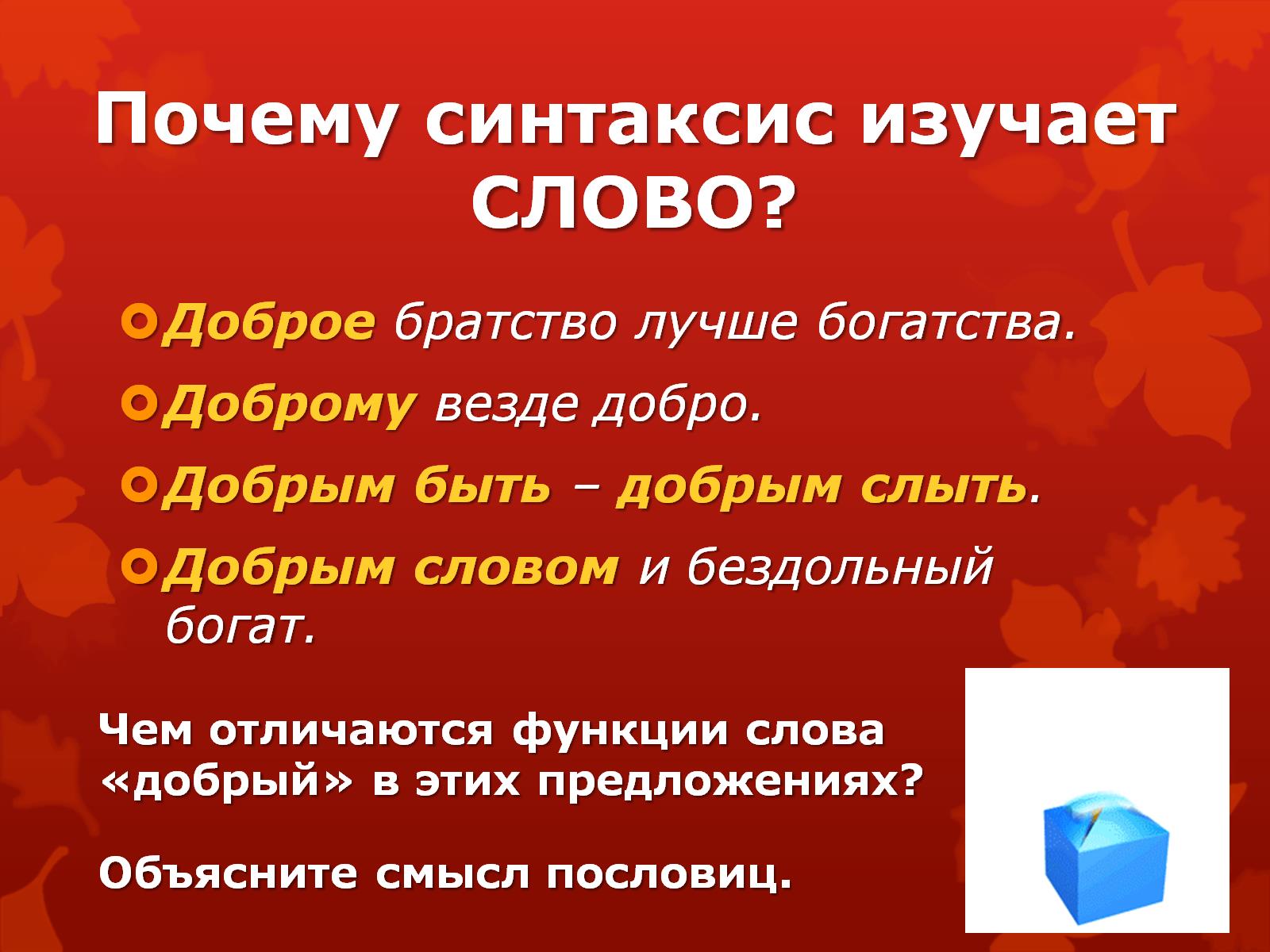 Почему синтаксис изучает СЛОВО?
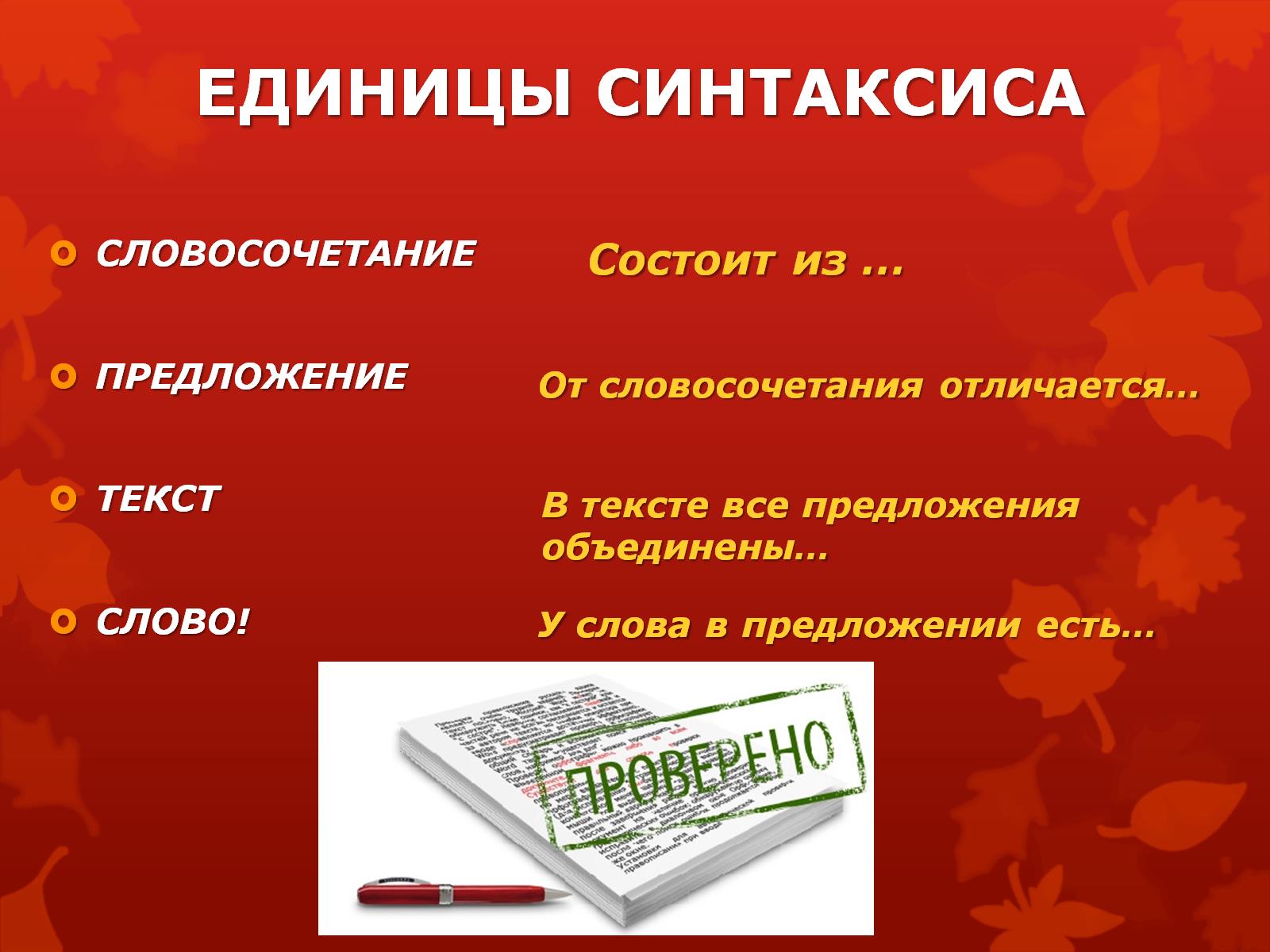 ЕДИНИЦЫ СИНТАКСИСА
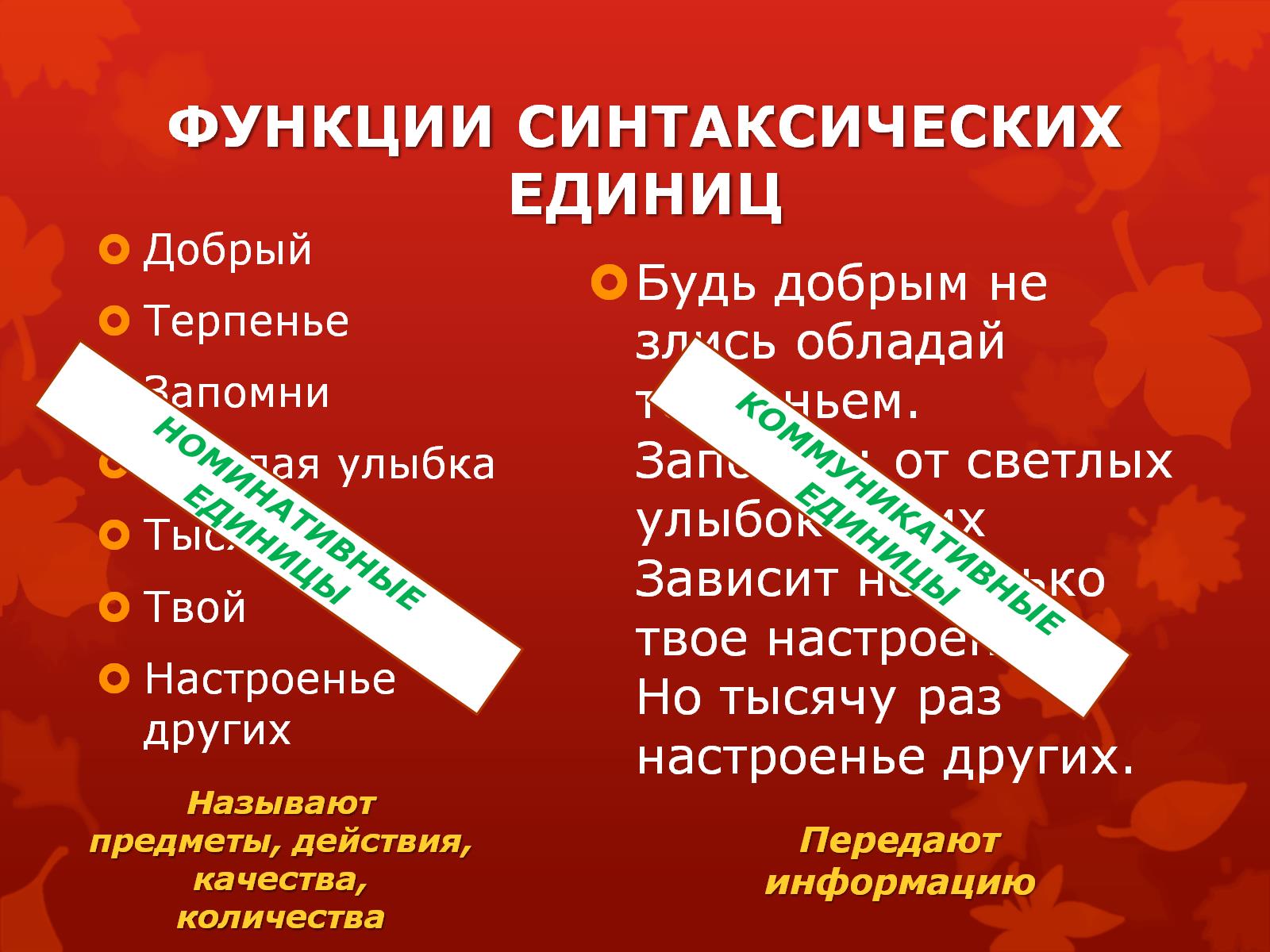 ФУНКЦИИ СИНТАКСИЧЕСКИХ ЕДИНИЦ
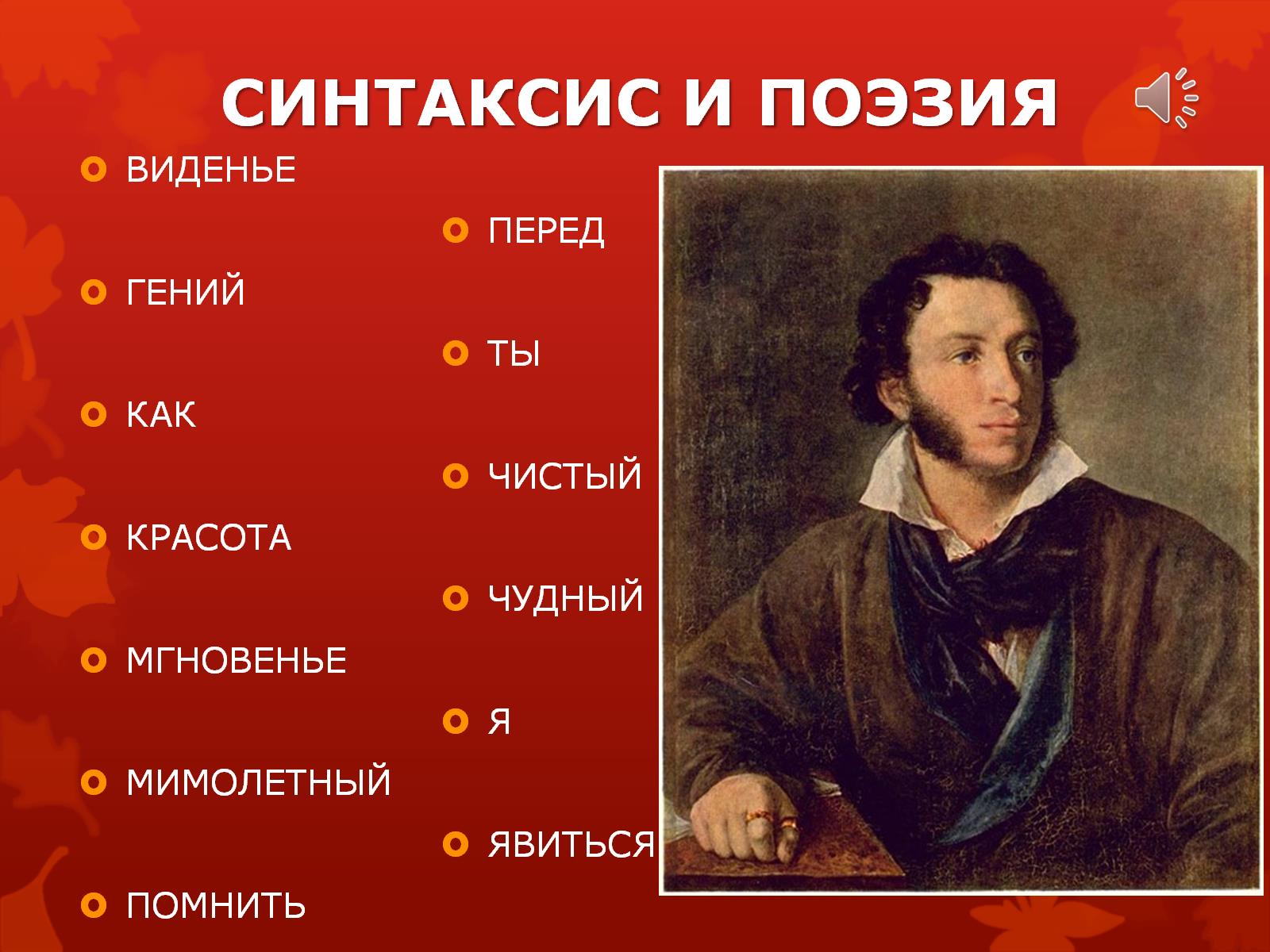 СИНТАКСИС И ПОЭЗИЯ
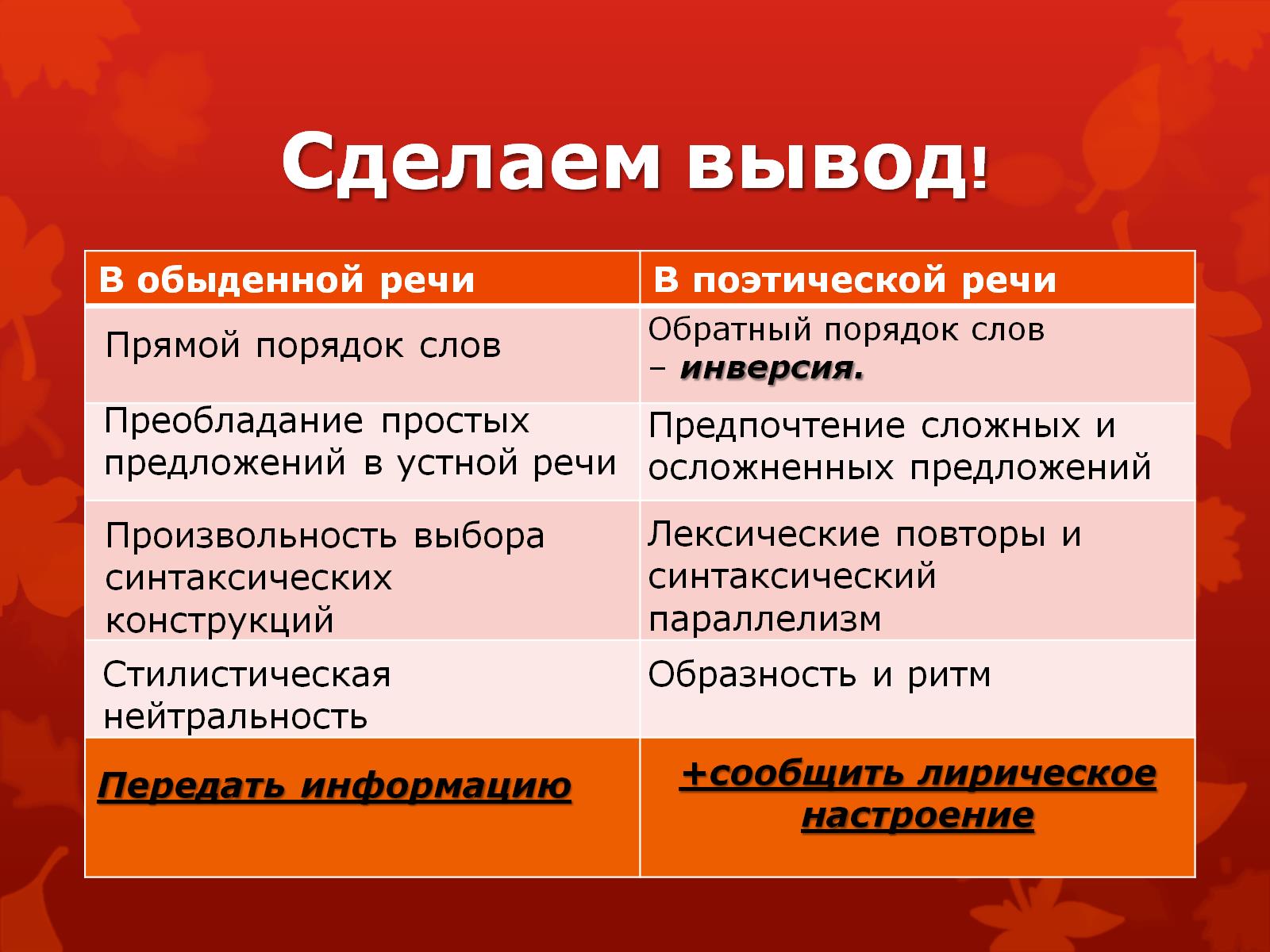 Сделаем вывод!
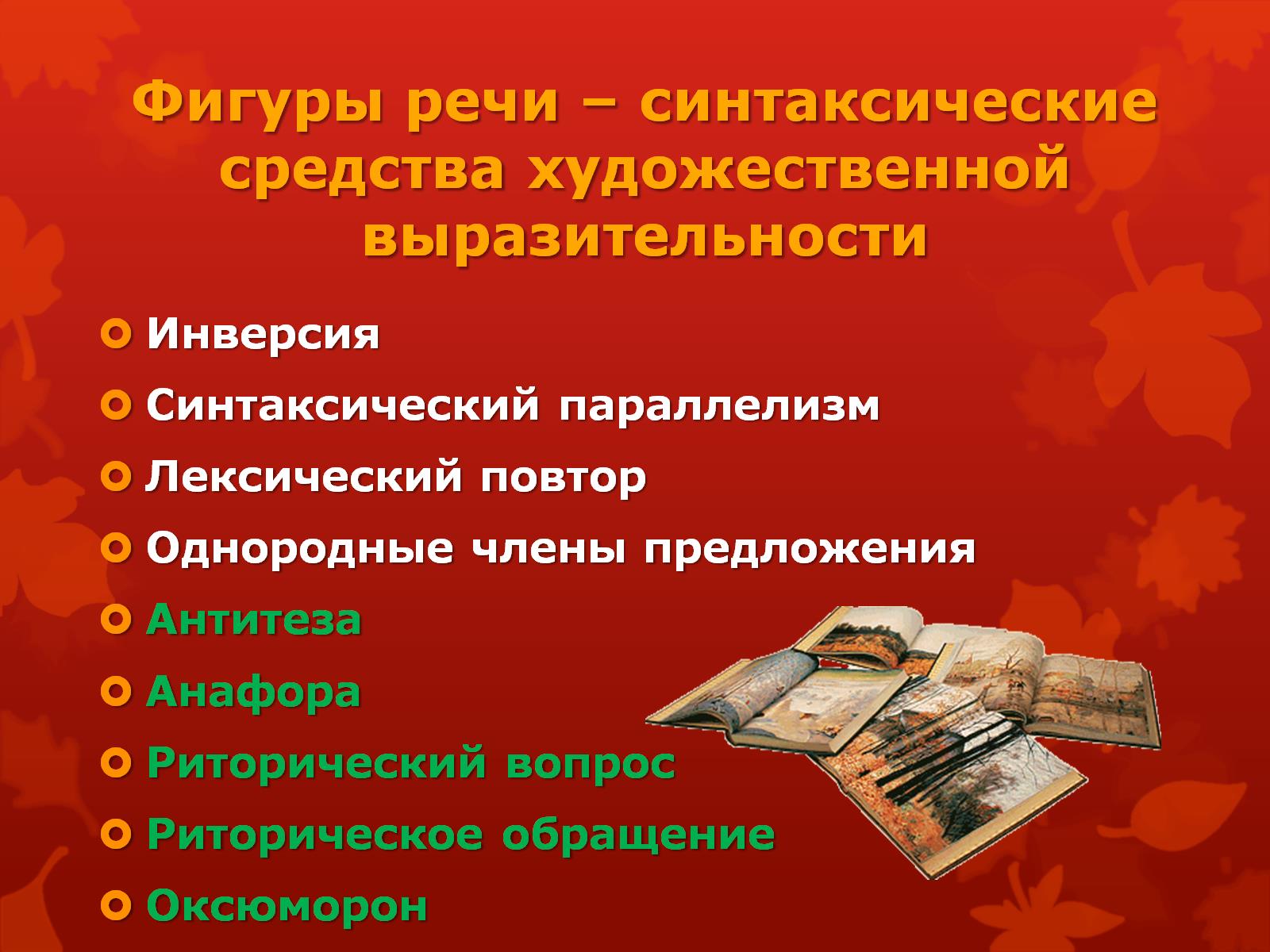 Фигуры речи – синтаксические средства художественной выразительности
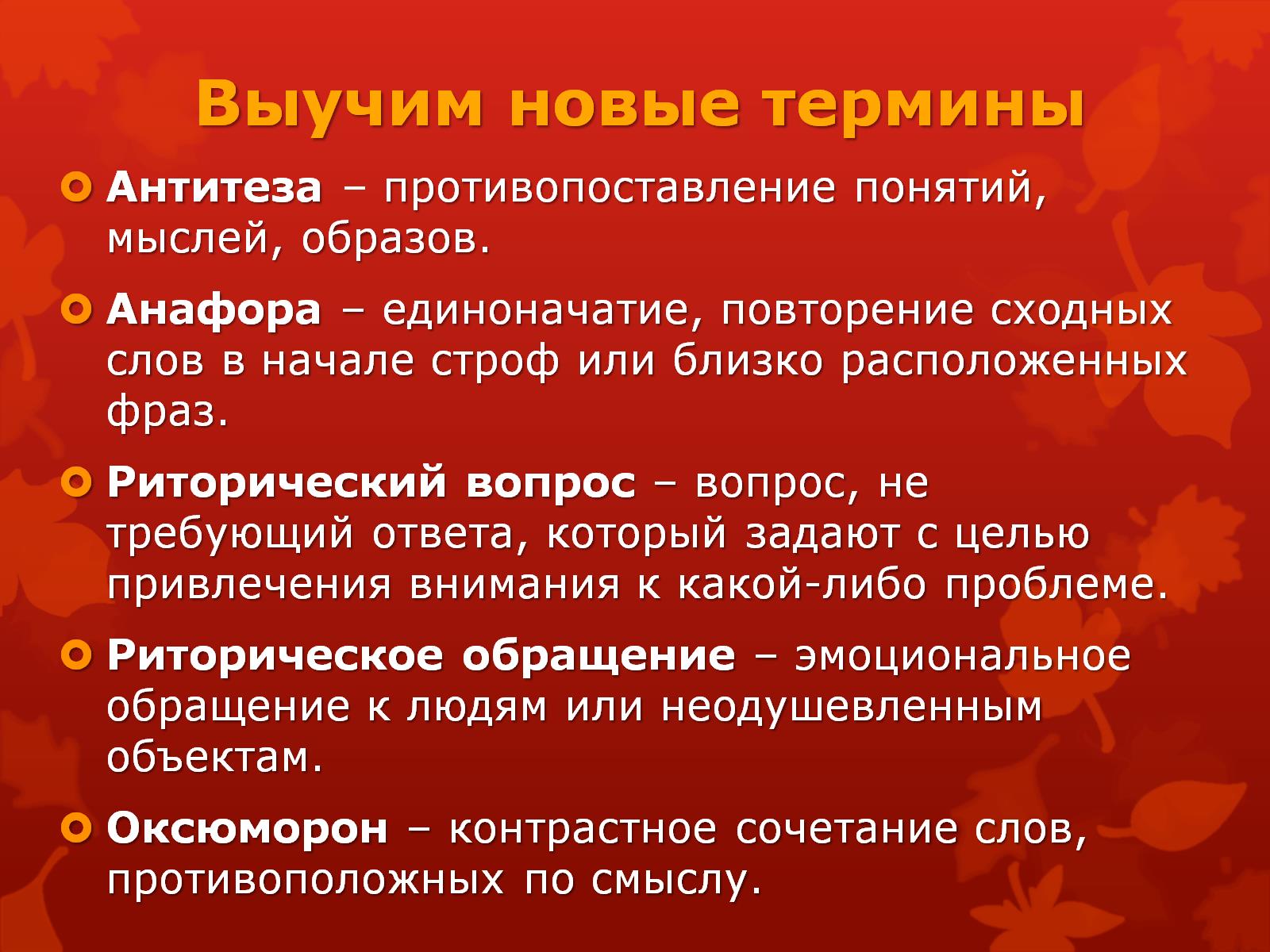 Выучим новые термины
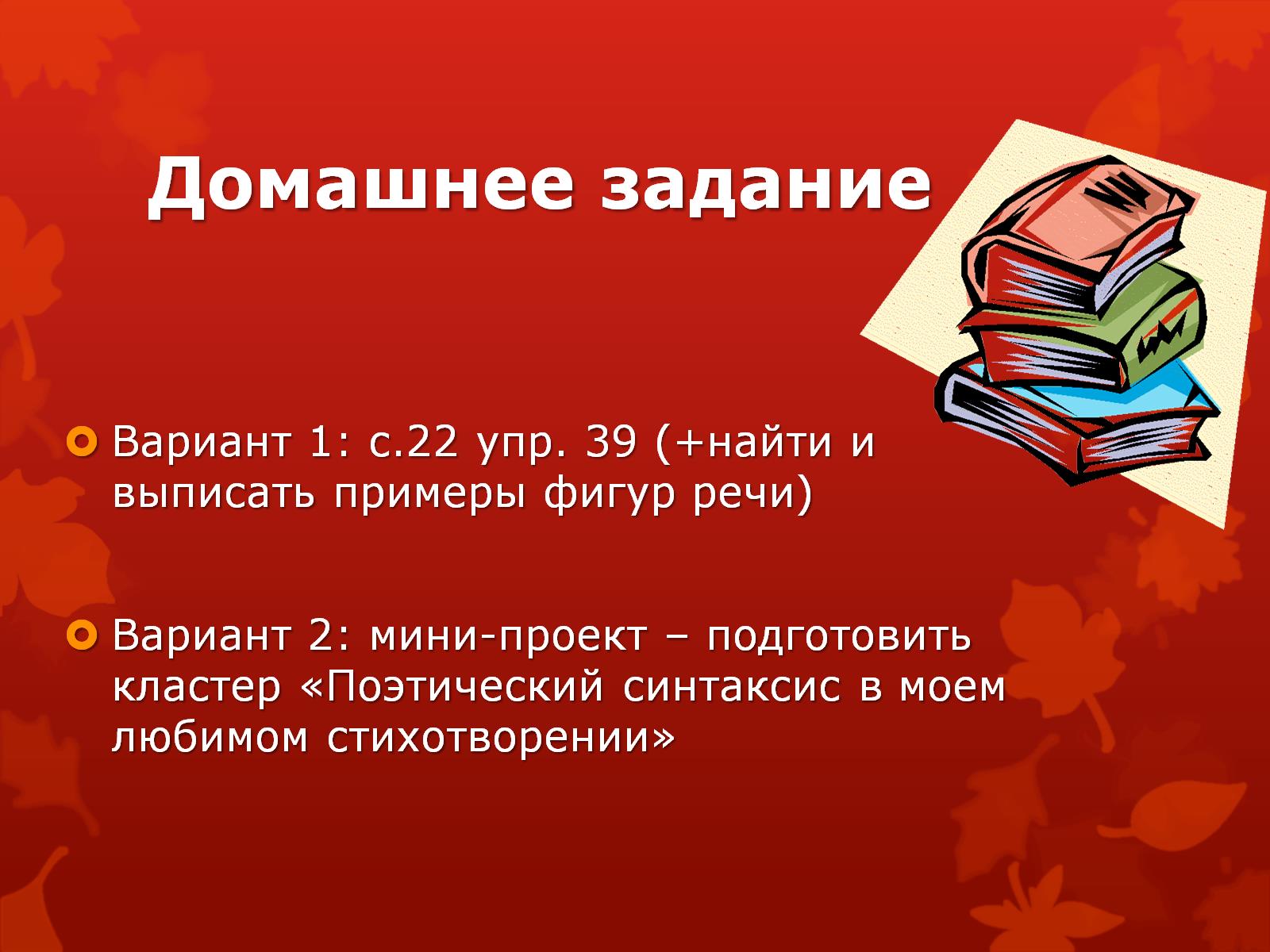 Домашнее задание
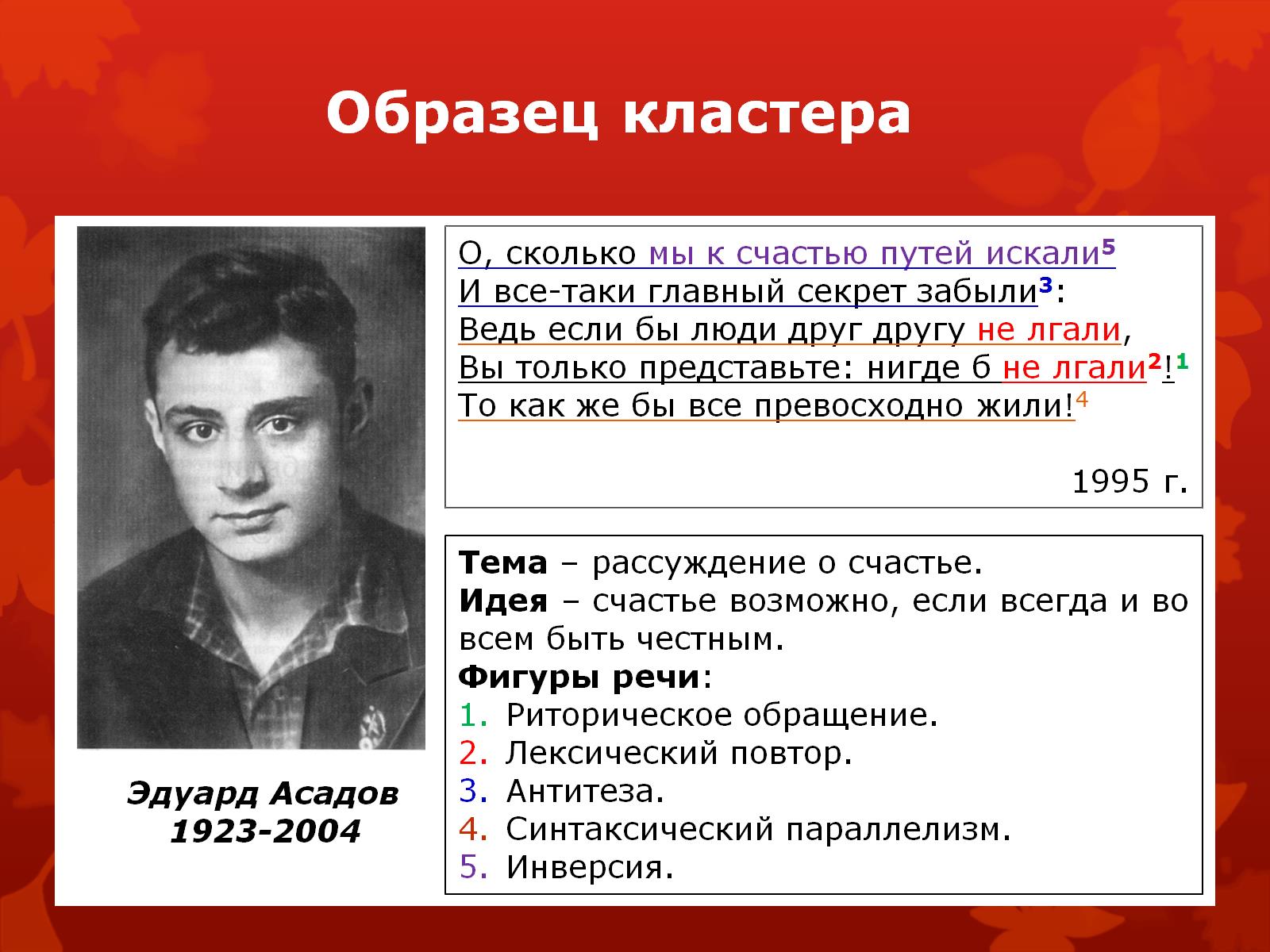 Образец кластера